Unit 5
What will you dothis weekend?
Lesson 1
Vocabulary
A. Vocabulary
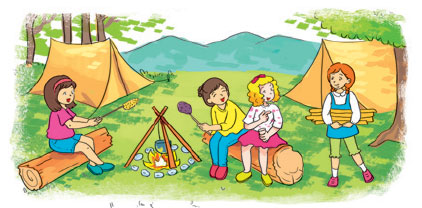 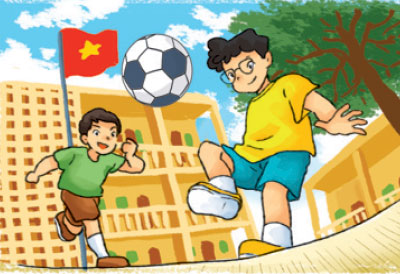 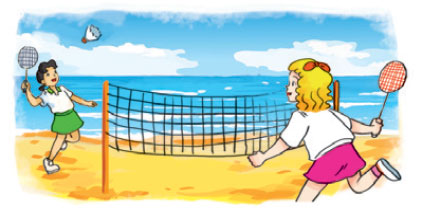 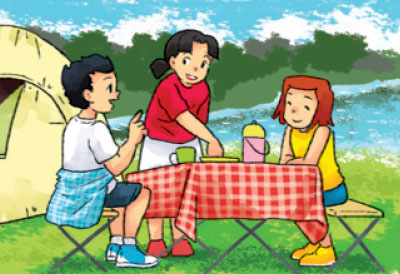 in the moutain
in the countryside
at school
at the seaside
Ở trên núi
Ở nông thôn
Ở trường
Ở trên bờ biển
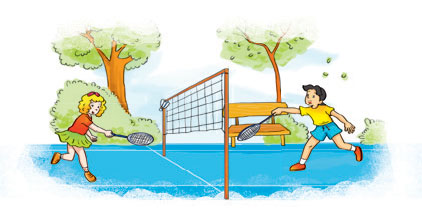 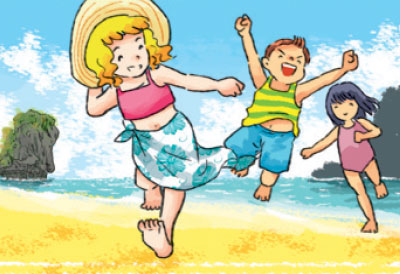 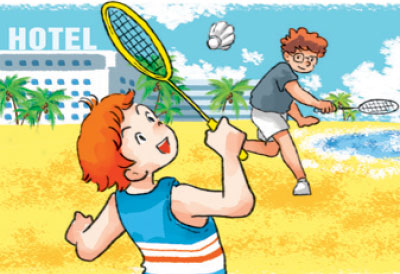 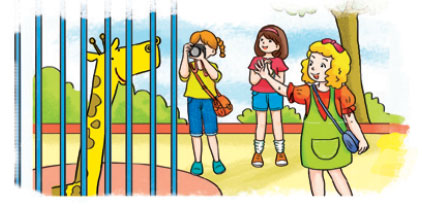 in the park
on the beach
by the sea
at the zoo
Ở sở thú
Ở gần biển
Ở công viên
Ở trên bãi biển
Look, read and tick
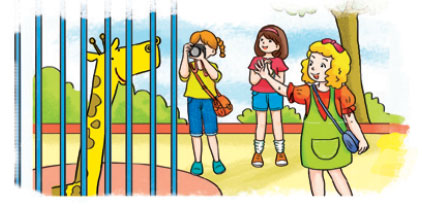 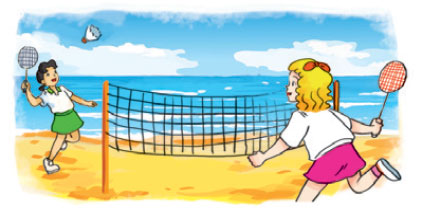 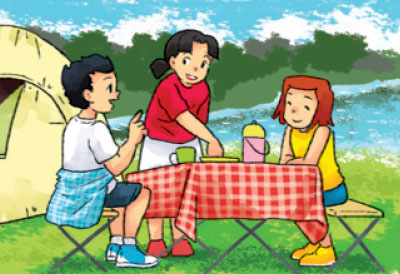 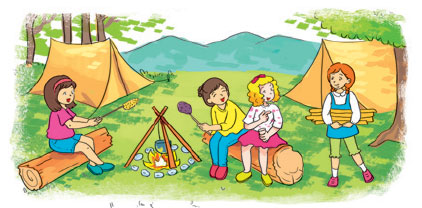 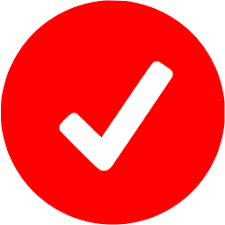 at the seaside
Look, read and tick
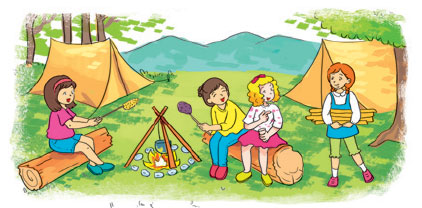 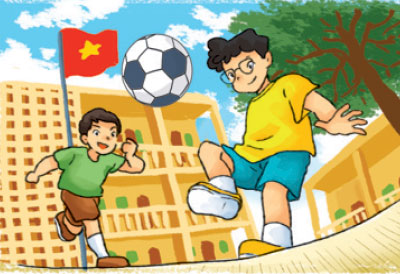 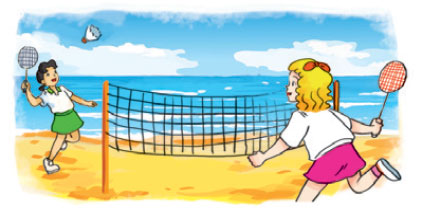 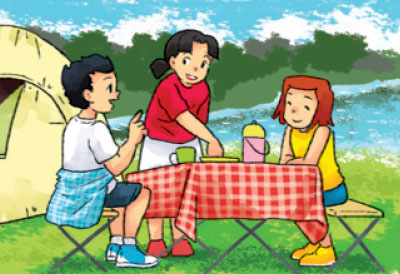 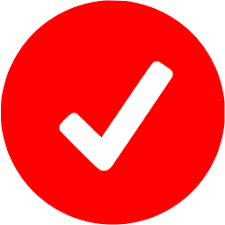 in the countryside
Look, read and tick
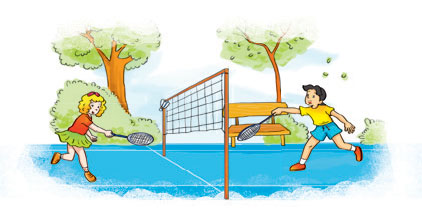 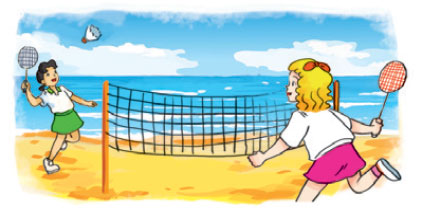 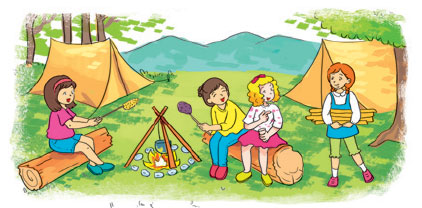 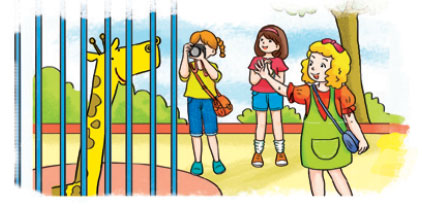 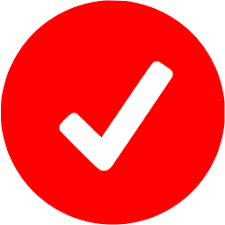 in the moutain
Look, read and tick
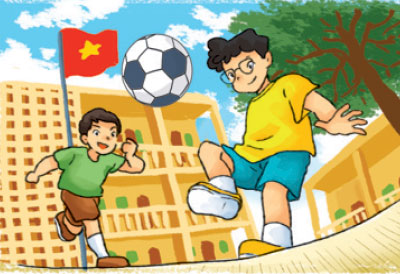 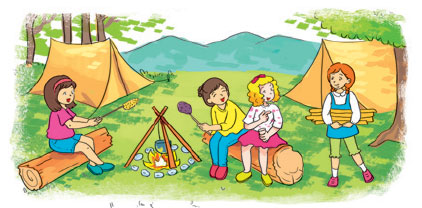 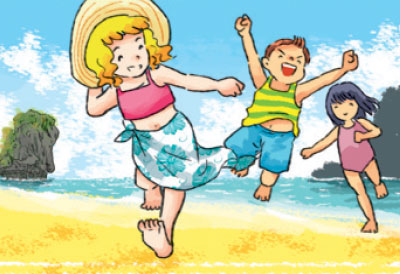 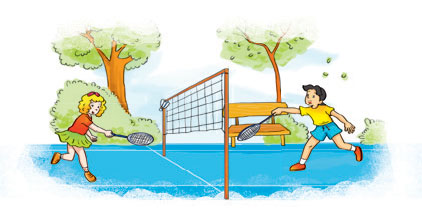 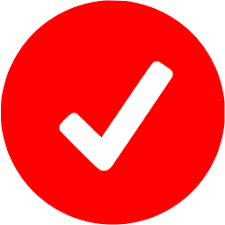 on the beach
Look, read and tick
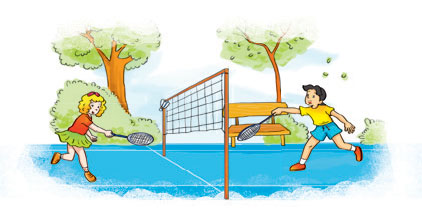 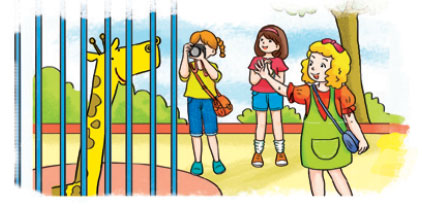 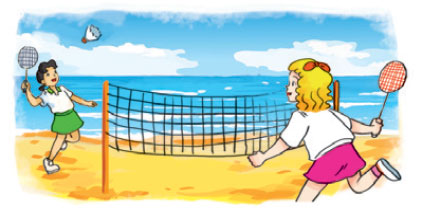 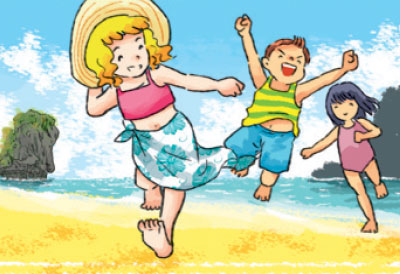 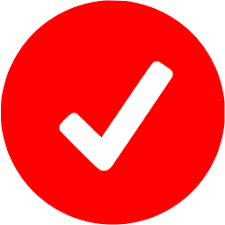 at the zoo
Look, read and tick
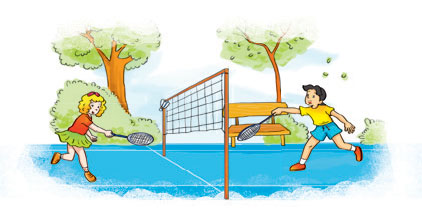 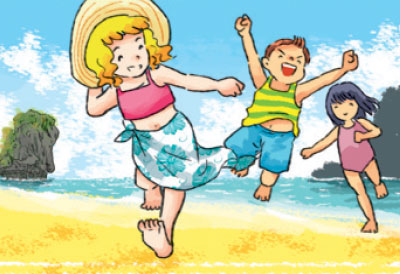 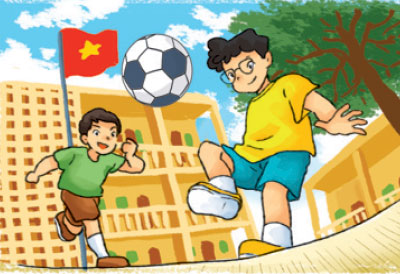 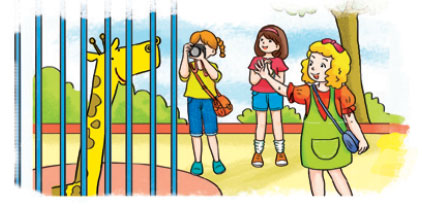 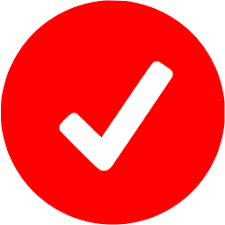 at school
Look, read and tick
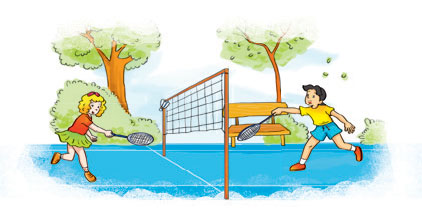 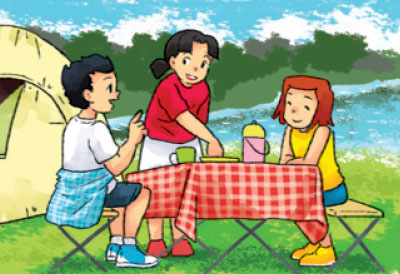 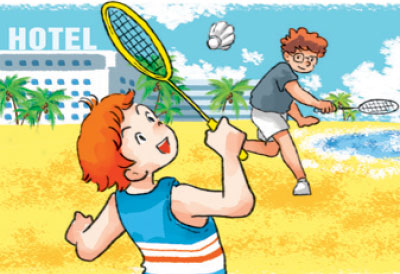 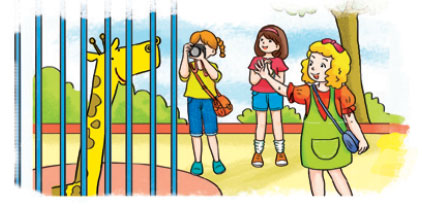 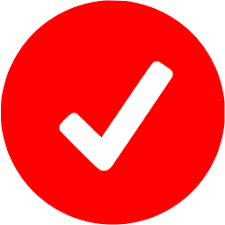 by the sea
GRAMMAR
1. Look, listen and repeat
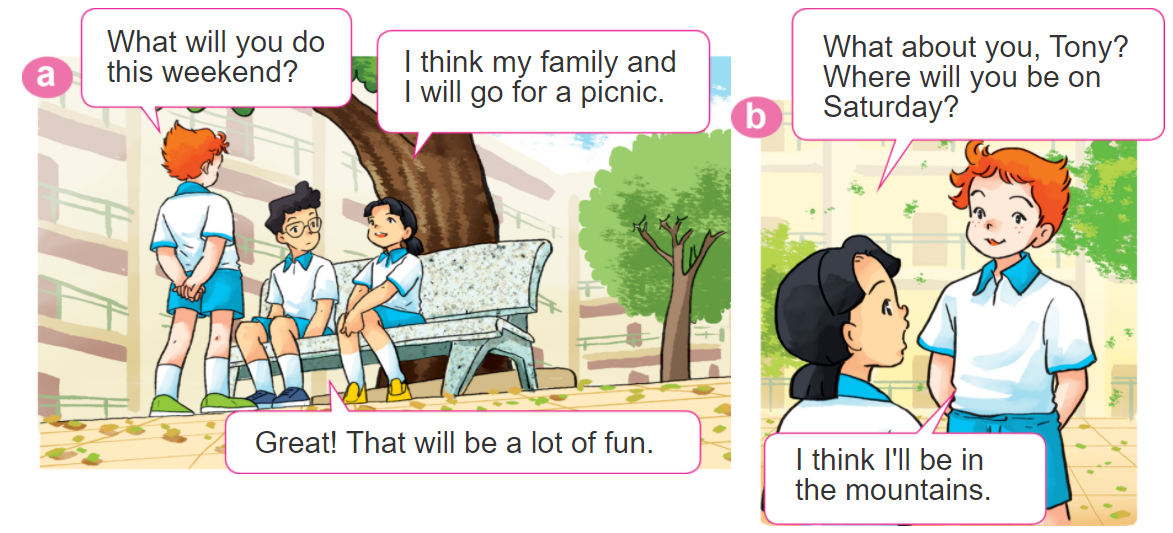 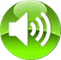 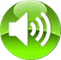 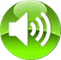 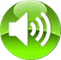 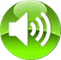 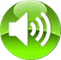 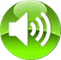 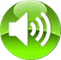 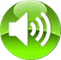 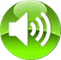 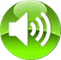 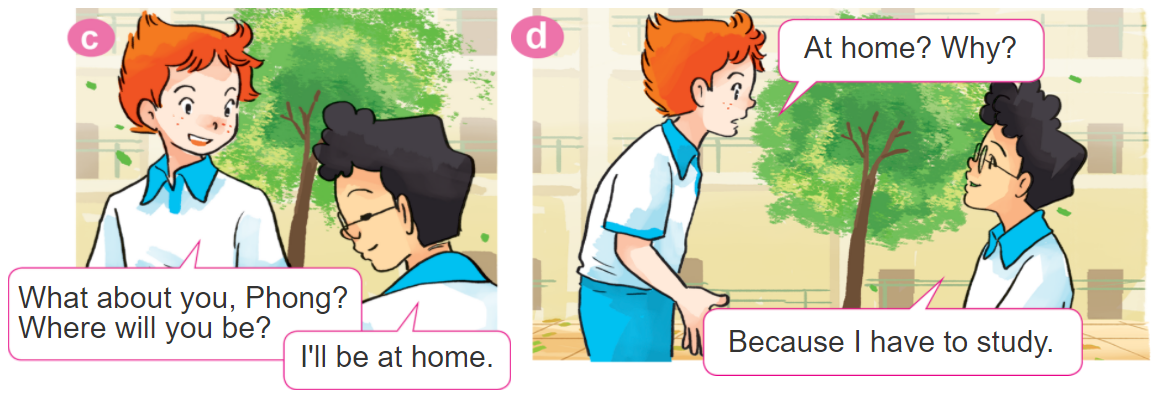 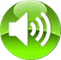 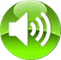 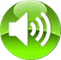 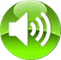 2. Point and say
Where will you be this weekend?
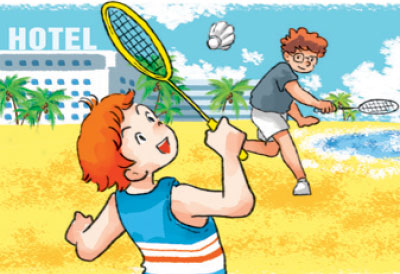 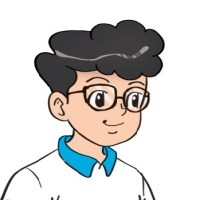 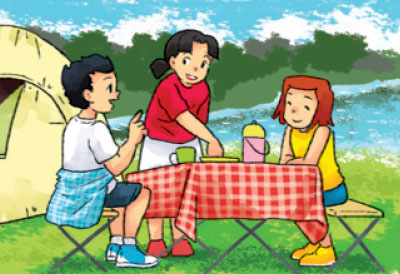 I think I'll be ____________.
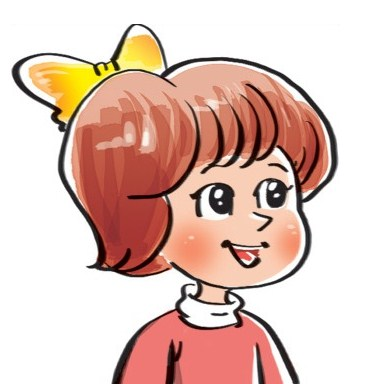 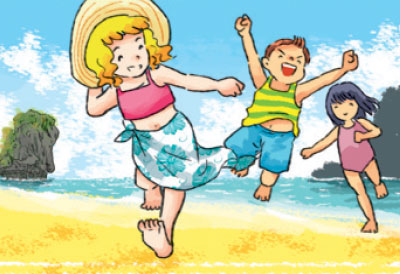 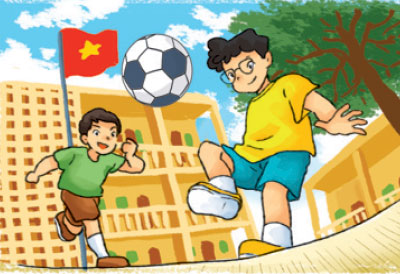 by the sea
in the
countryside
at school
on the beach
3. Let’s talk.
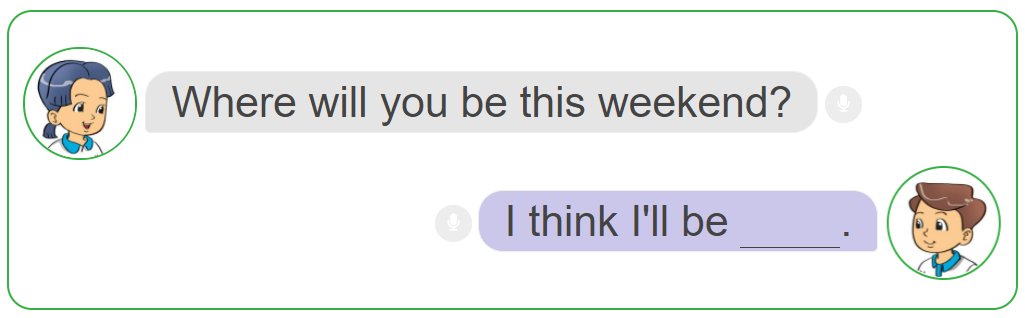 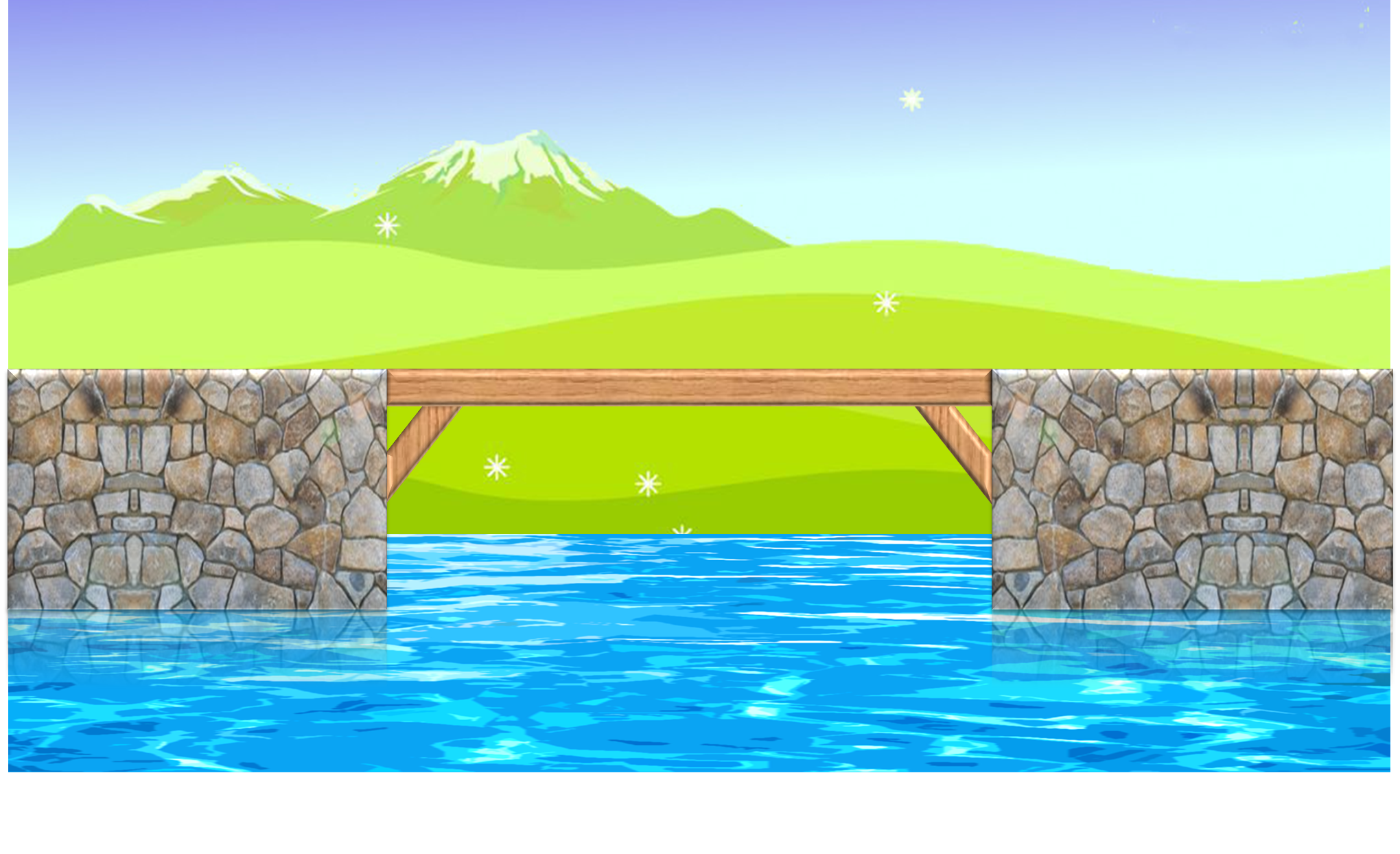 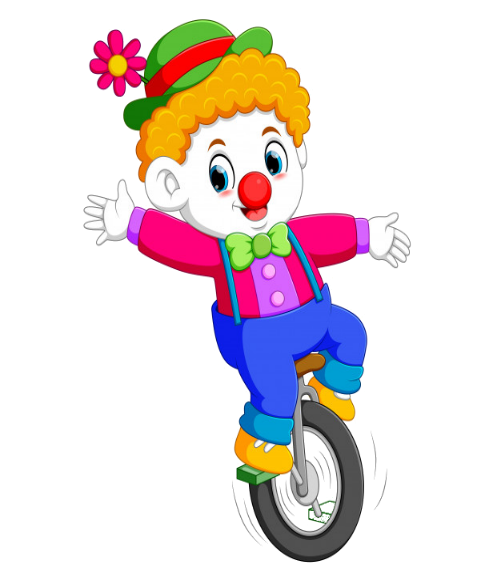 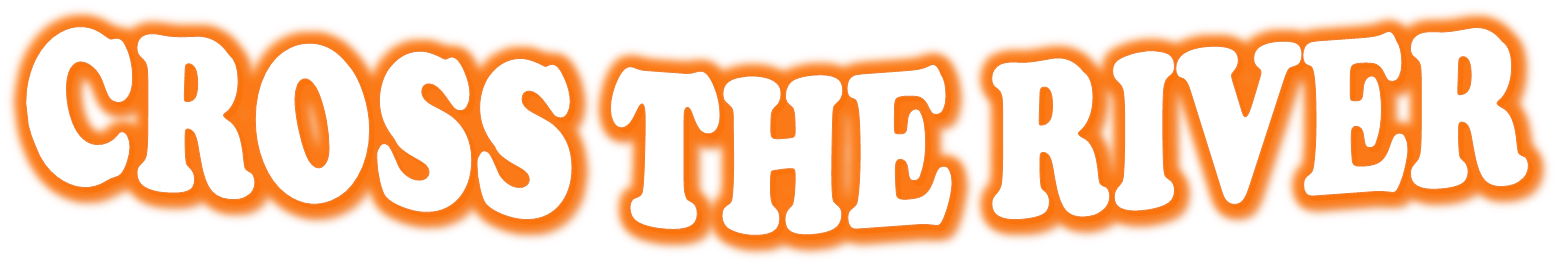 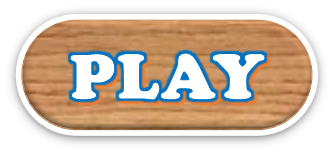 PLAY
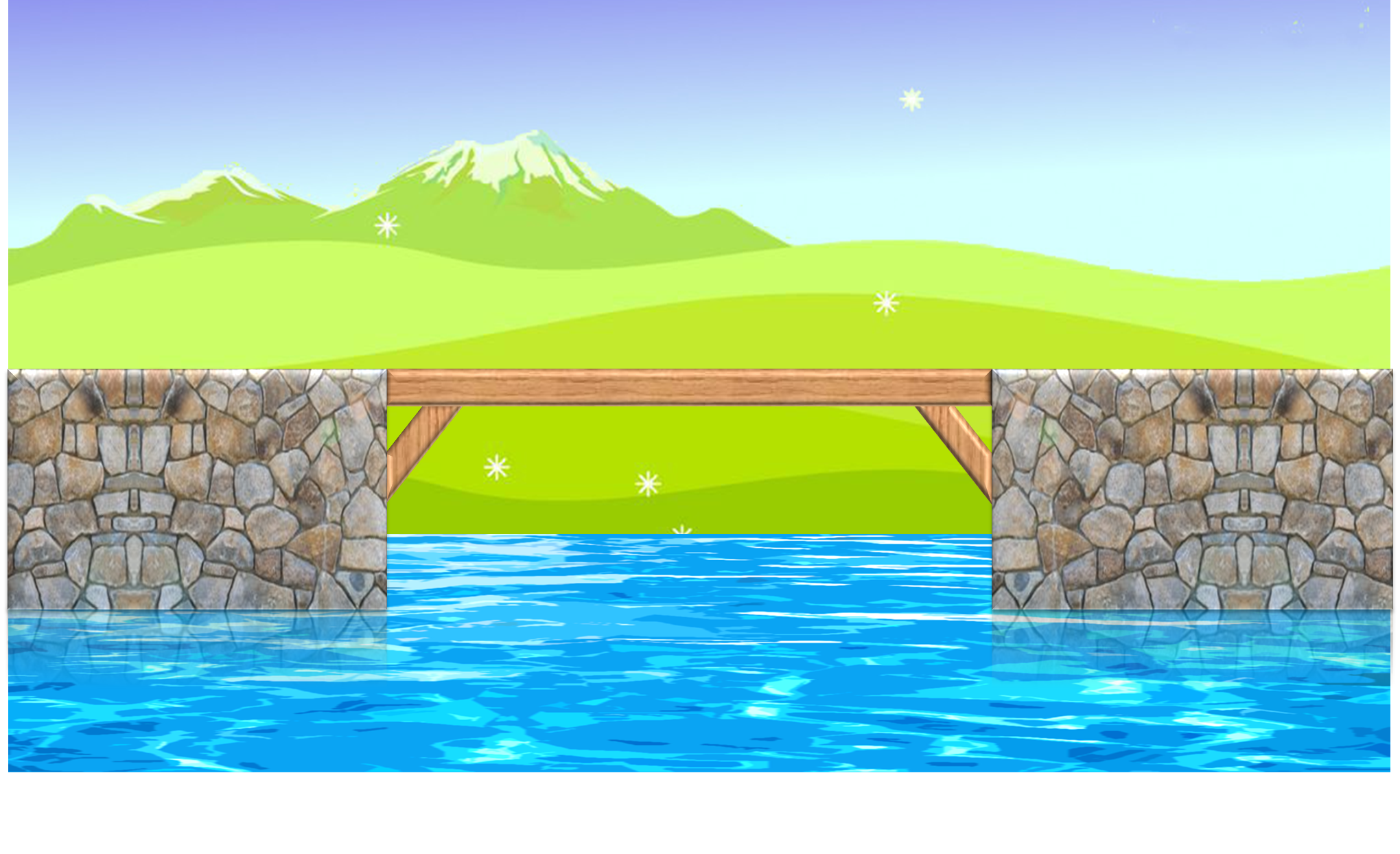 Where will you be this weekend?
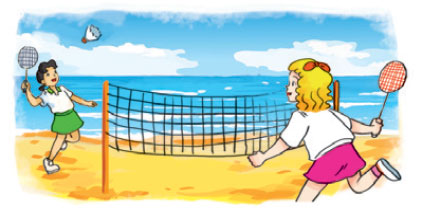 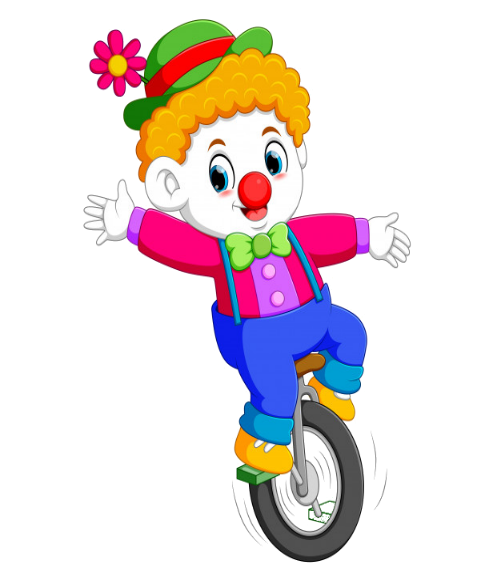 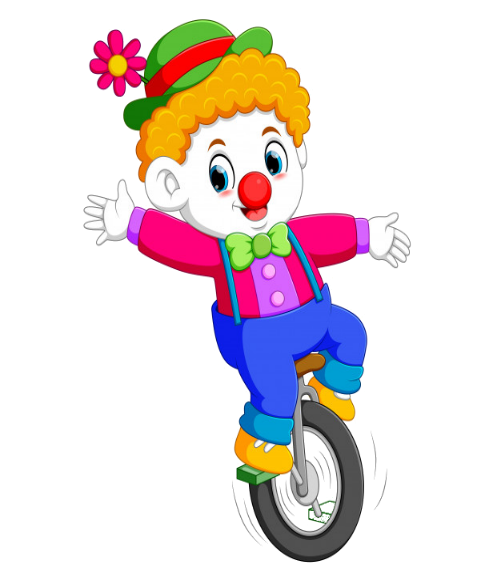 I think I'll be at the seaside.
I think I'll be at the zoo.
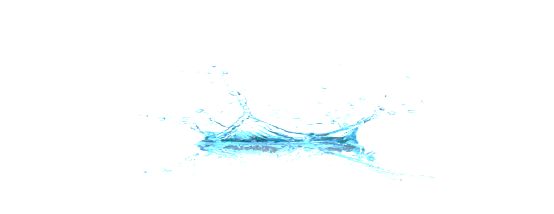 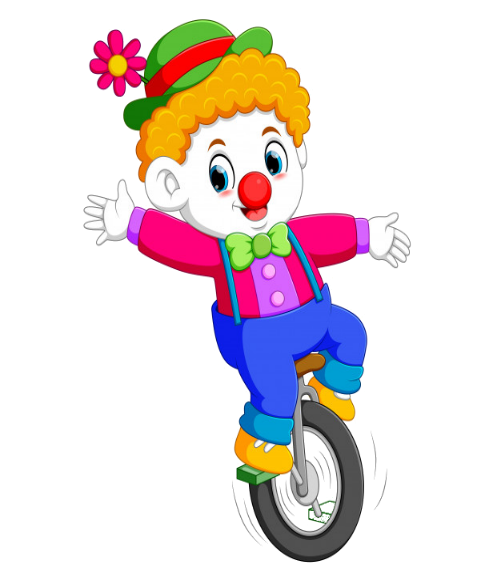 I think I'll be in the park.
I think I'll be at school.
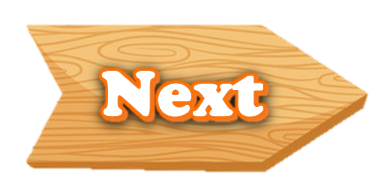 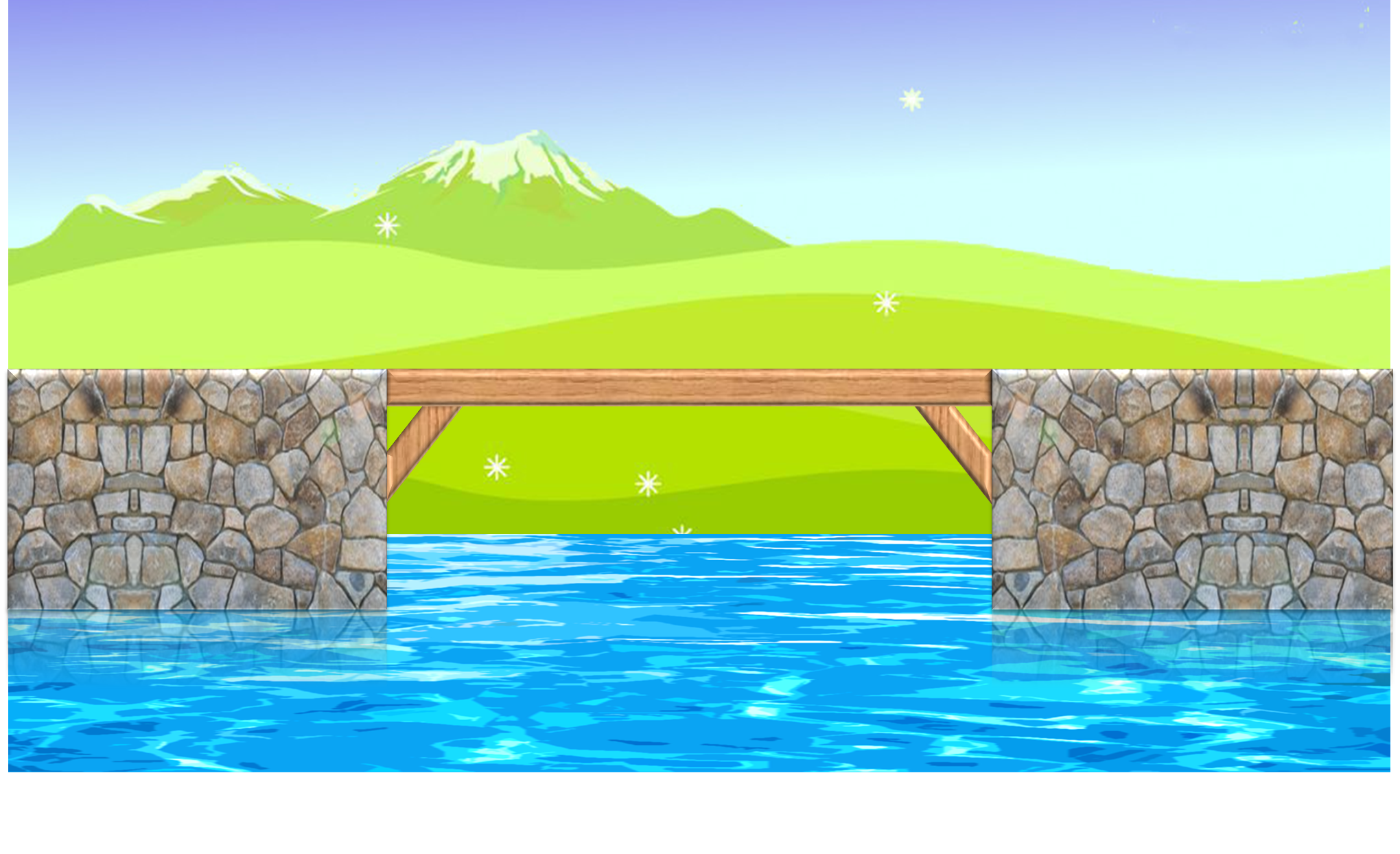 Where will you be this weekend?
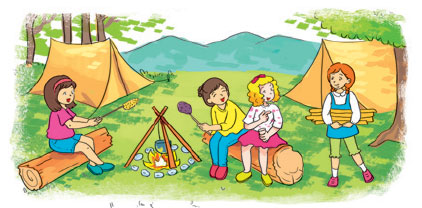 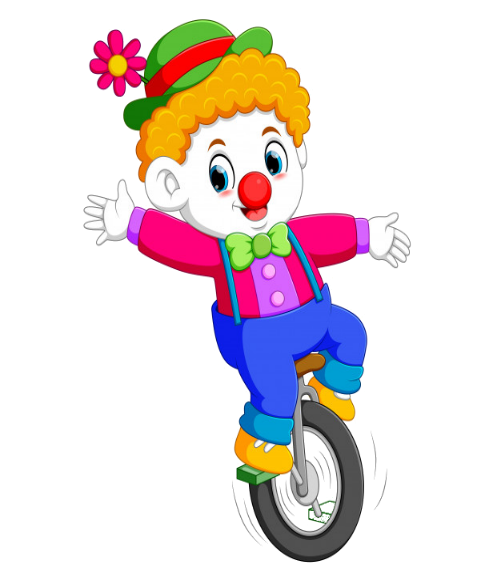 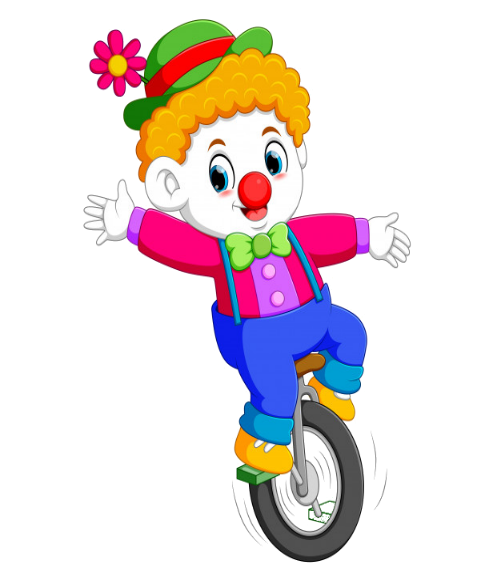 I think I'll be at the seaside.
I think I'll be on the beach.
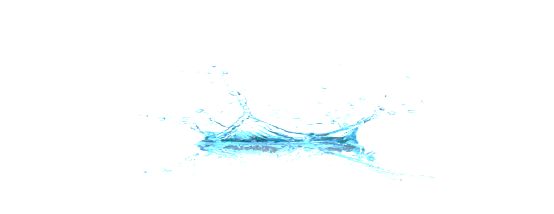 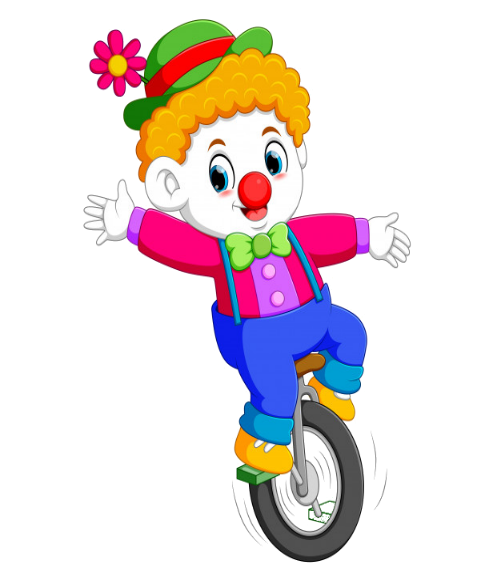 I think I'll be at the zoo.
I think I'll be in the mountain.
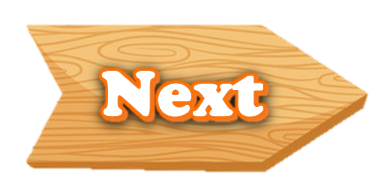 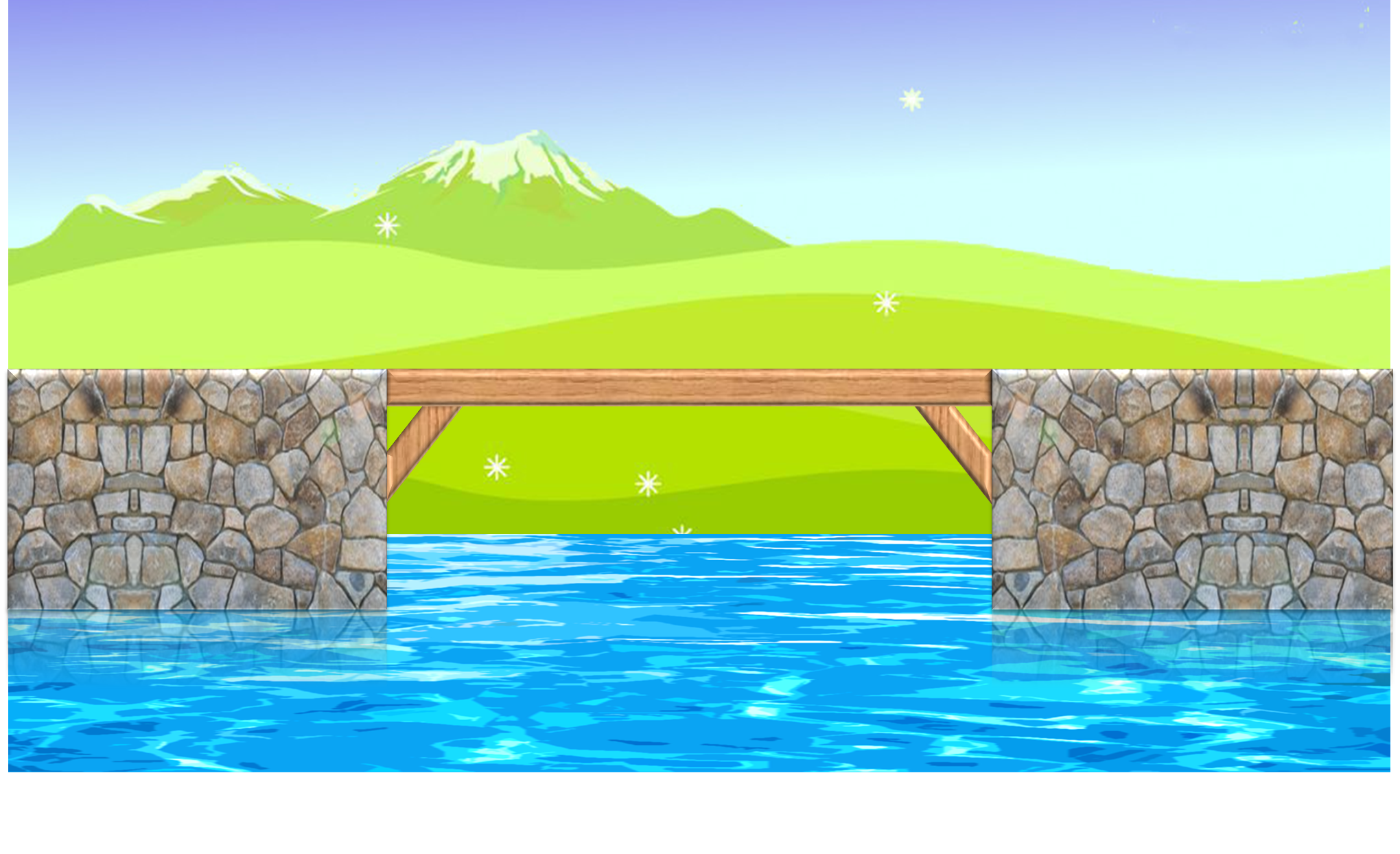 Where will you be this weekend?
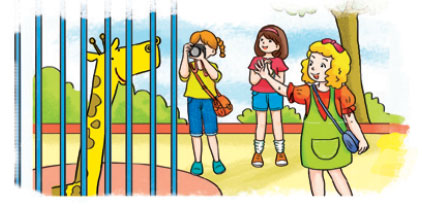 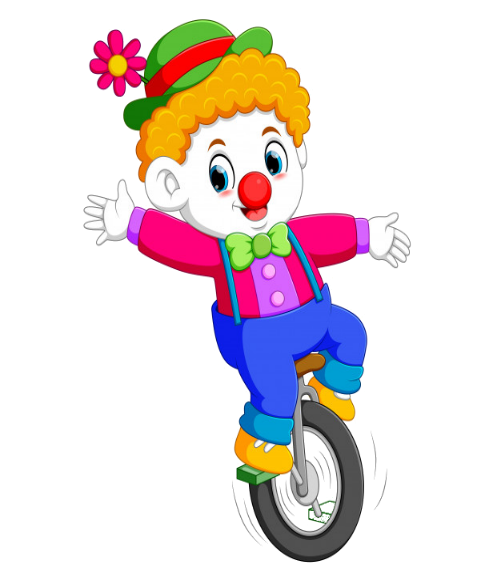 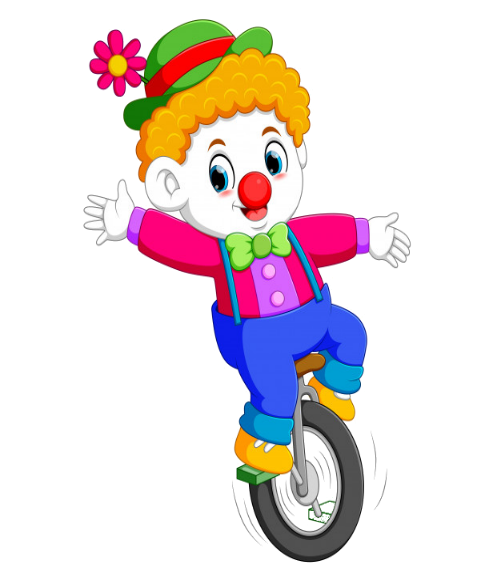 I think I'll be in the mountain.
I think I'll be at the zoo.
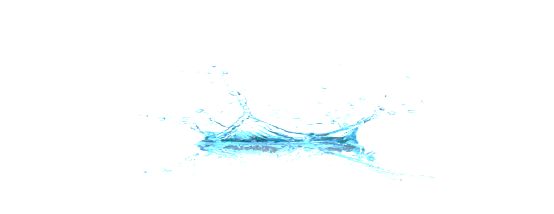 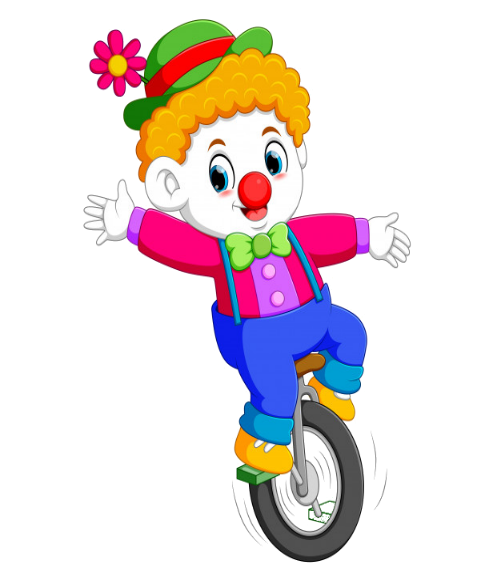 I think I'll be at the seaside.
I think I'll be by the sea.
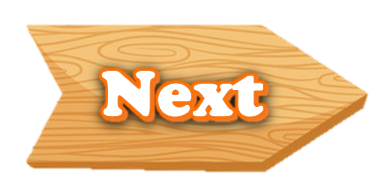 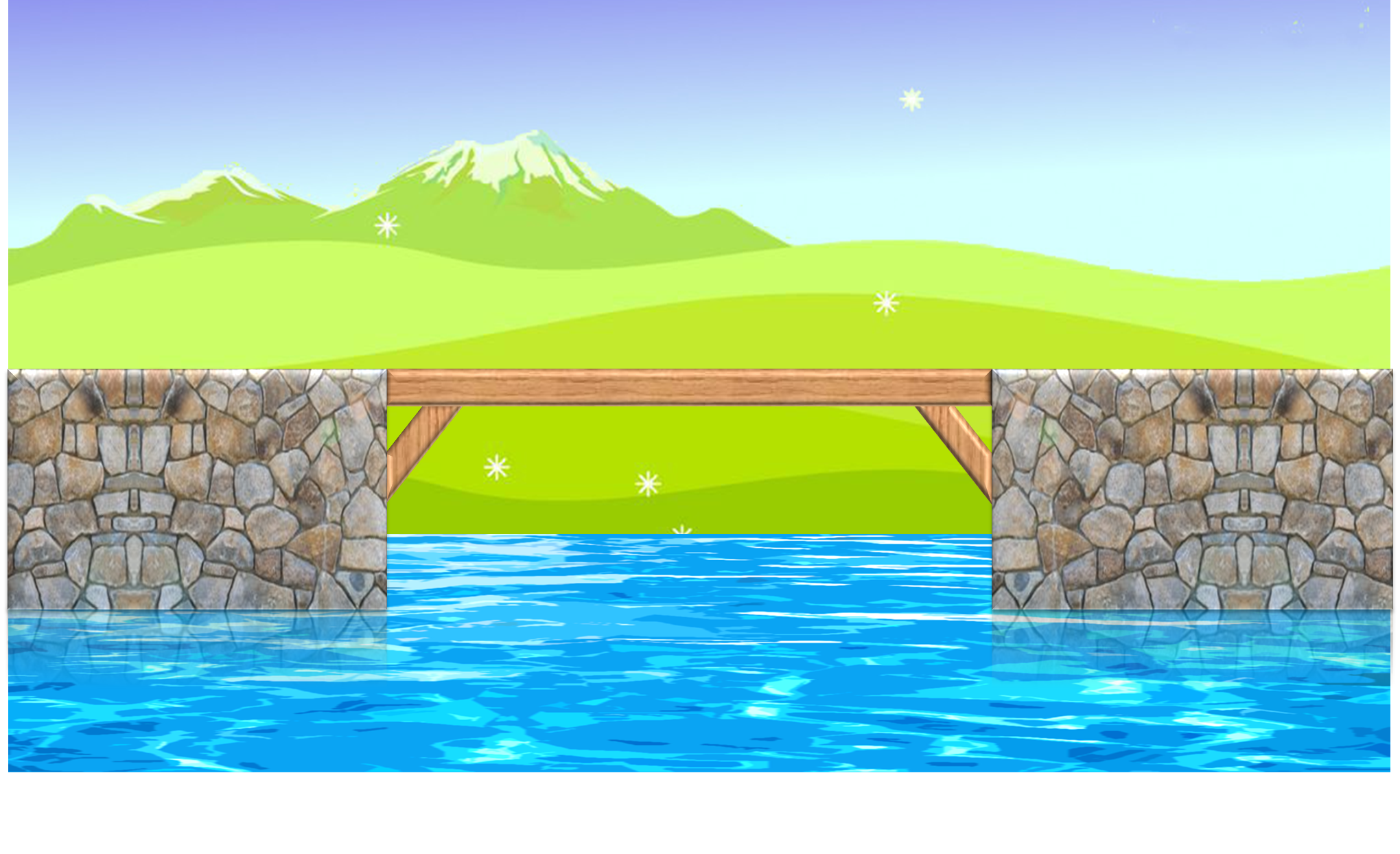 Where will you be this weekend?
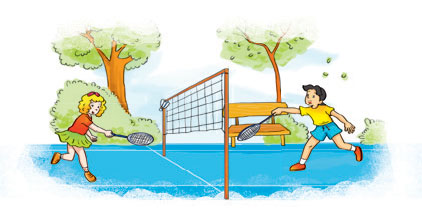 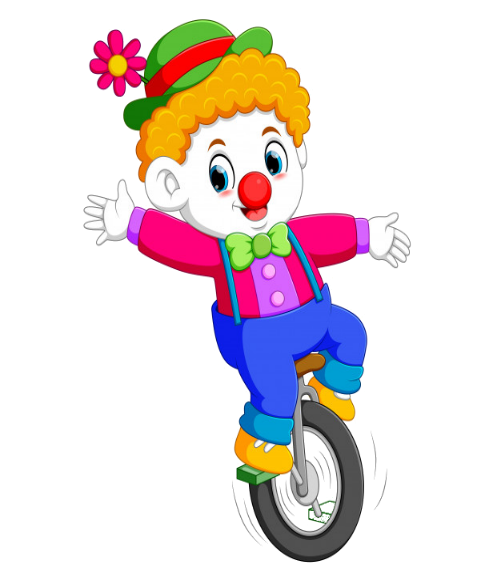 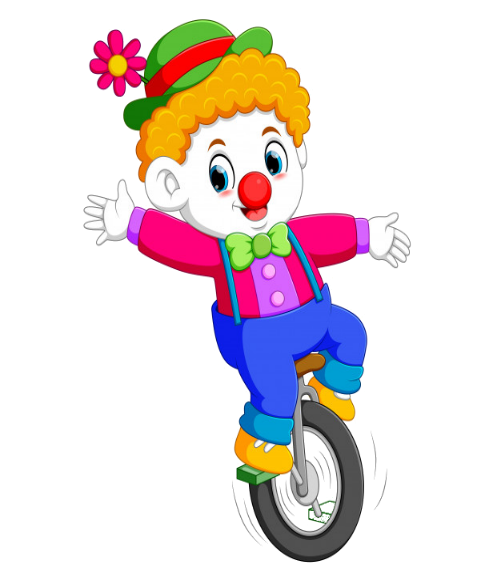 I think I'll be in the mountain.
I think I'll be in the countryside.
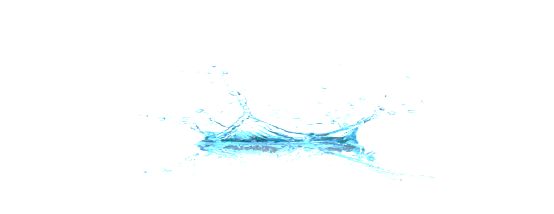 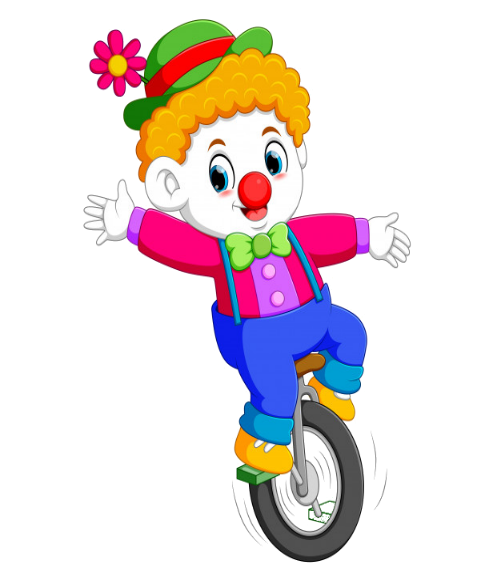 I think I'll be in the park.
I think I'll be by the sea.
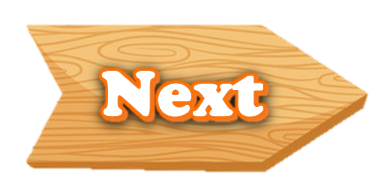 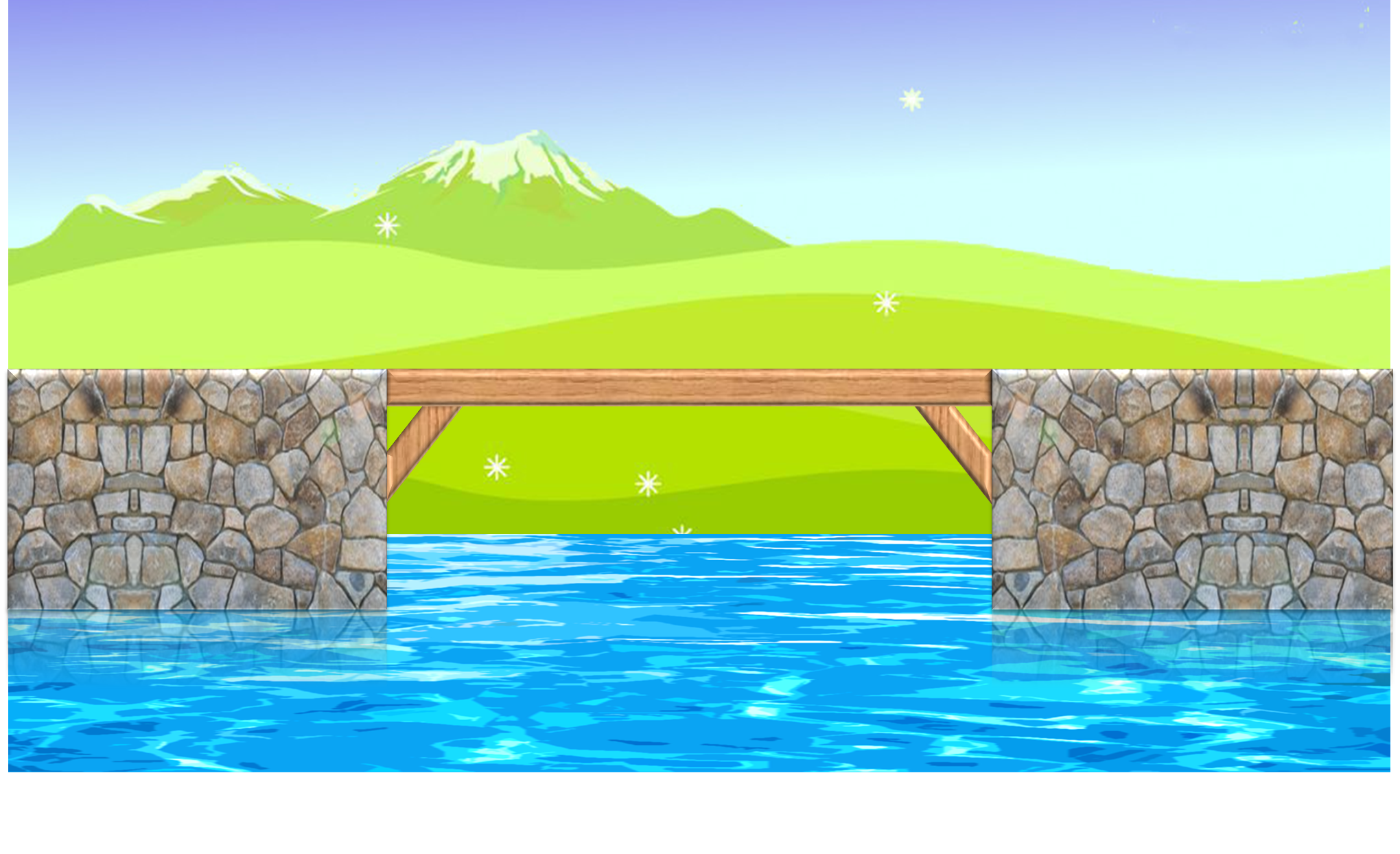 Where will you be this weekend?
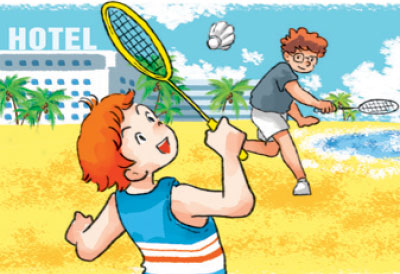 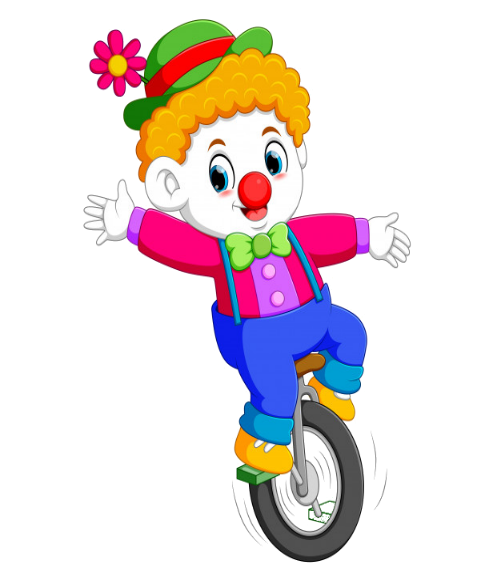 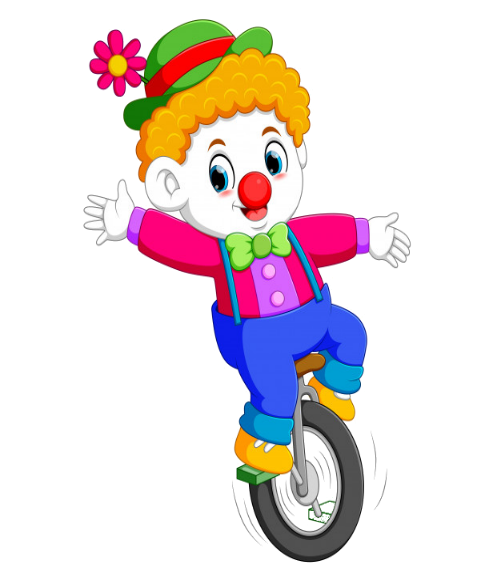 I think I'll be by the sea.
I think I'll be at school.
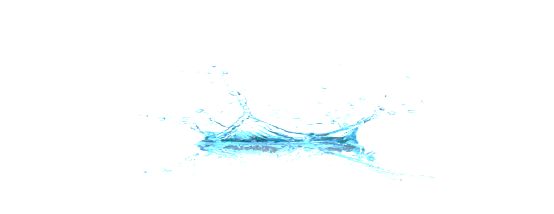 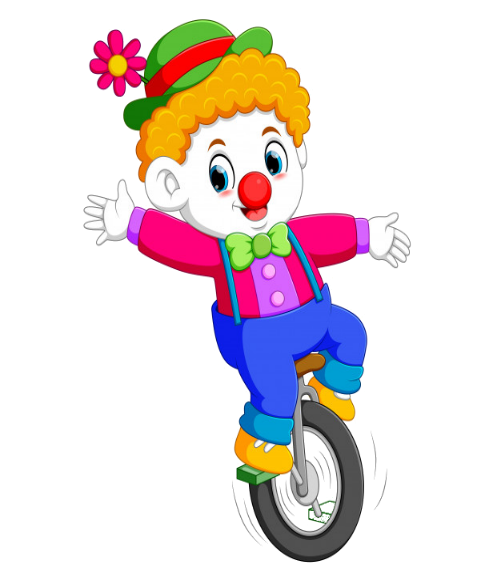 I think I'll be in the mountain.
I think I'll be in the countryside.
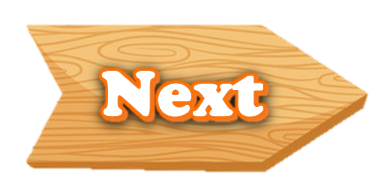 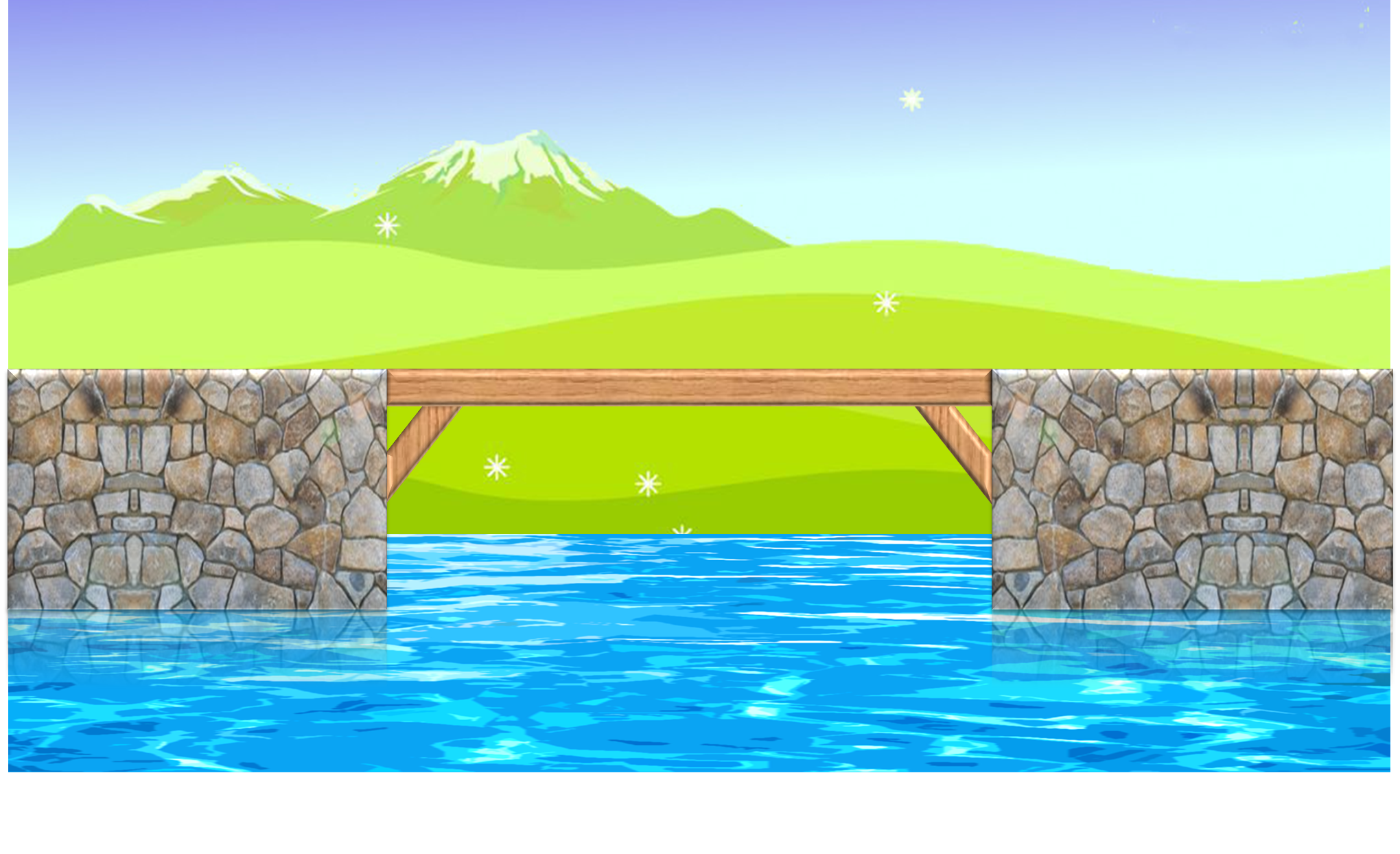 Where will you be this weekend?
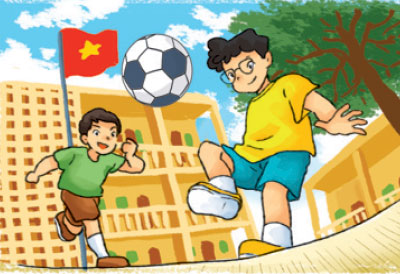 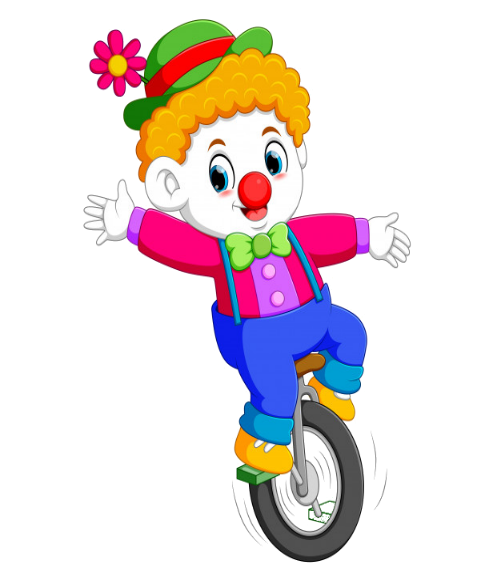 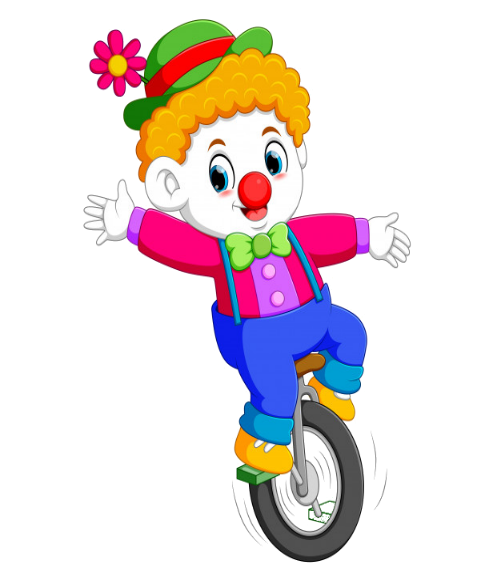 I think I'll be at the zoo.
I think I'll be in the mountain.
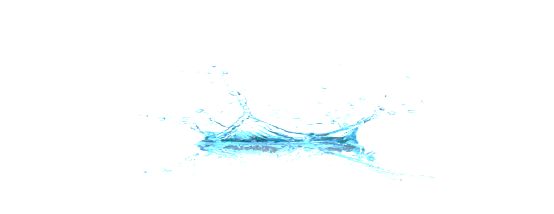 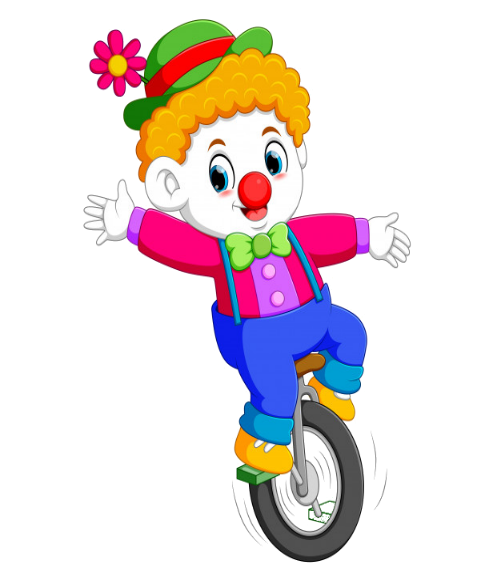 I think I'll be by the sea.
I think I'll be at school.
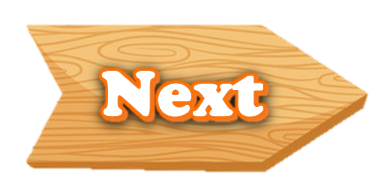 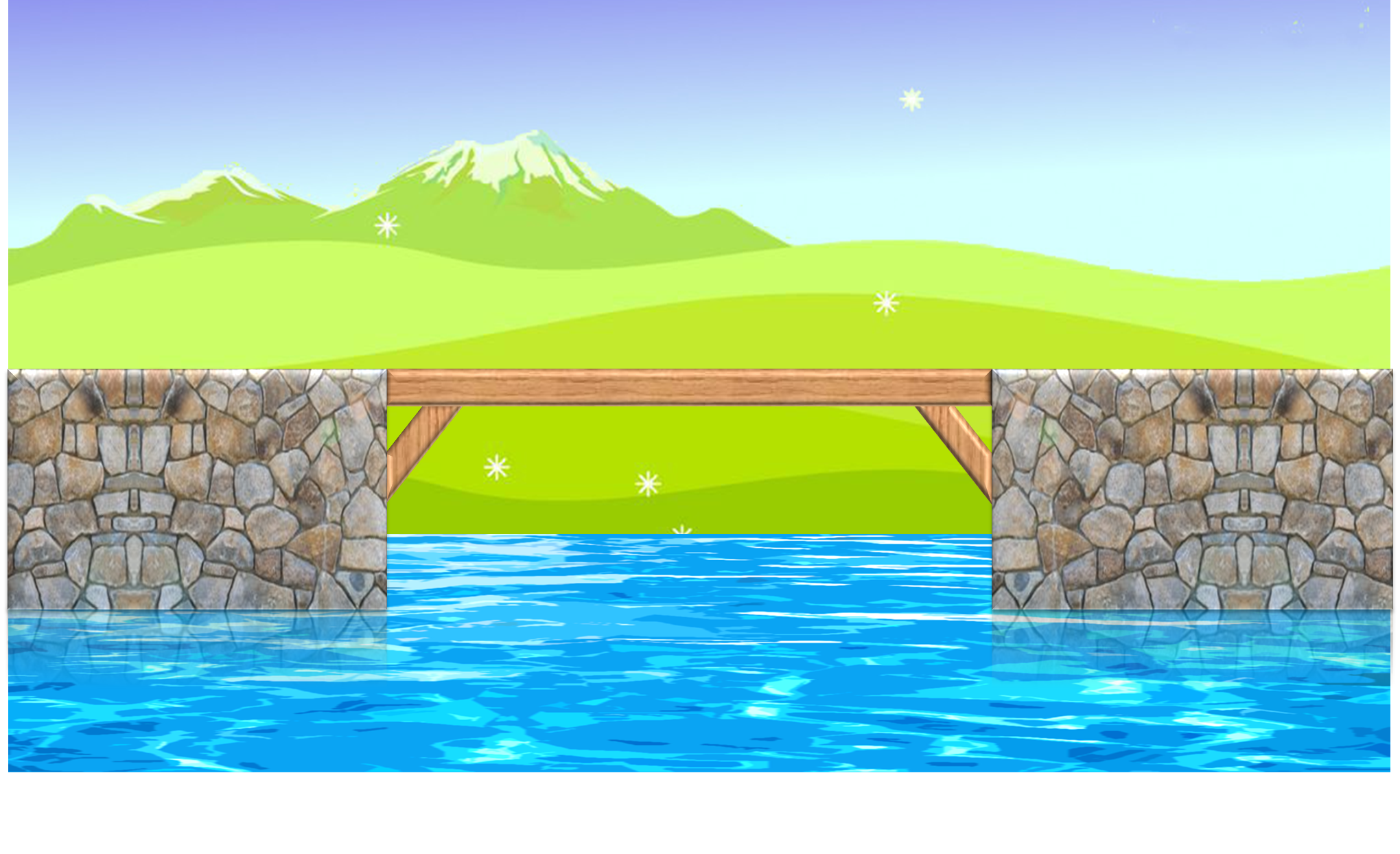 Where will you be this weekend?
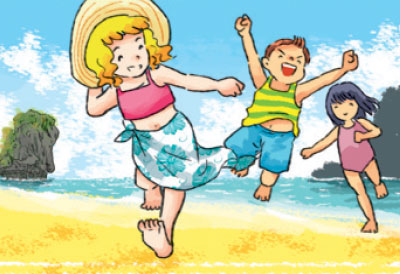 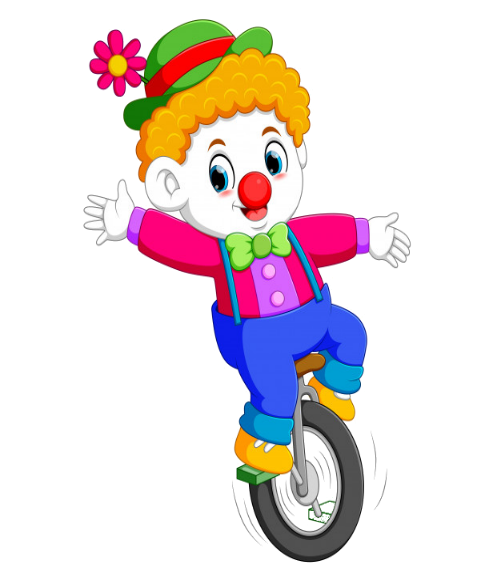 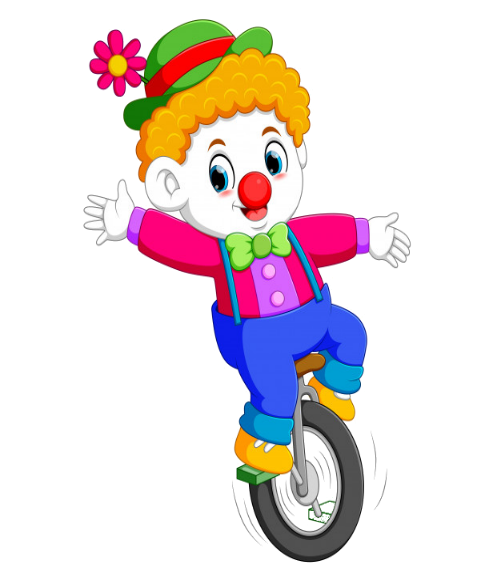 I think I'll be in the countryside.
I think I'll be at the zoo.
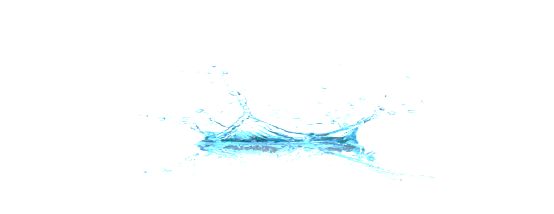 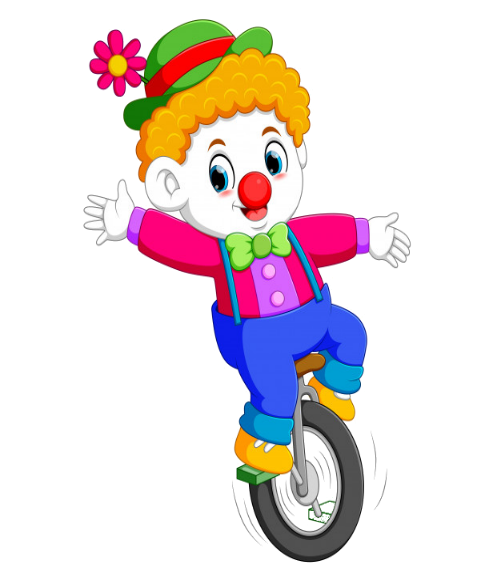 I think I'll be on the beach.
I think I'll be in the park.
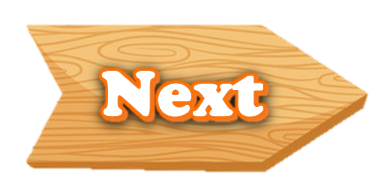 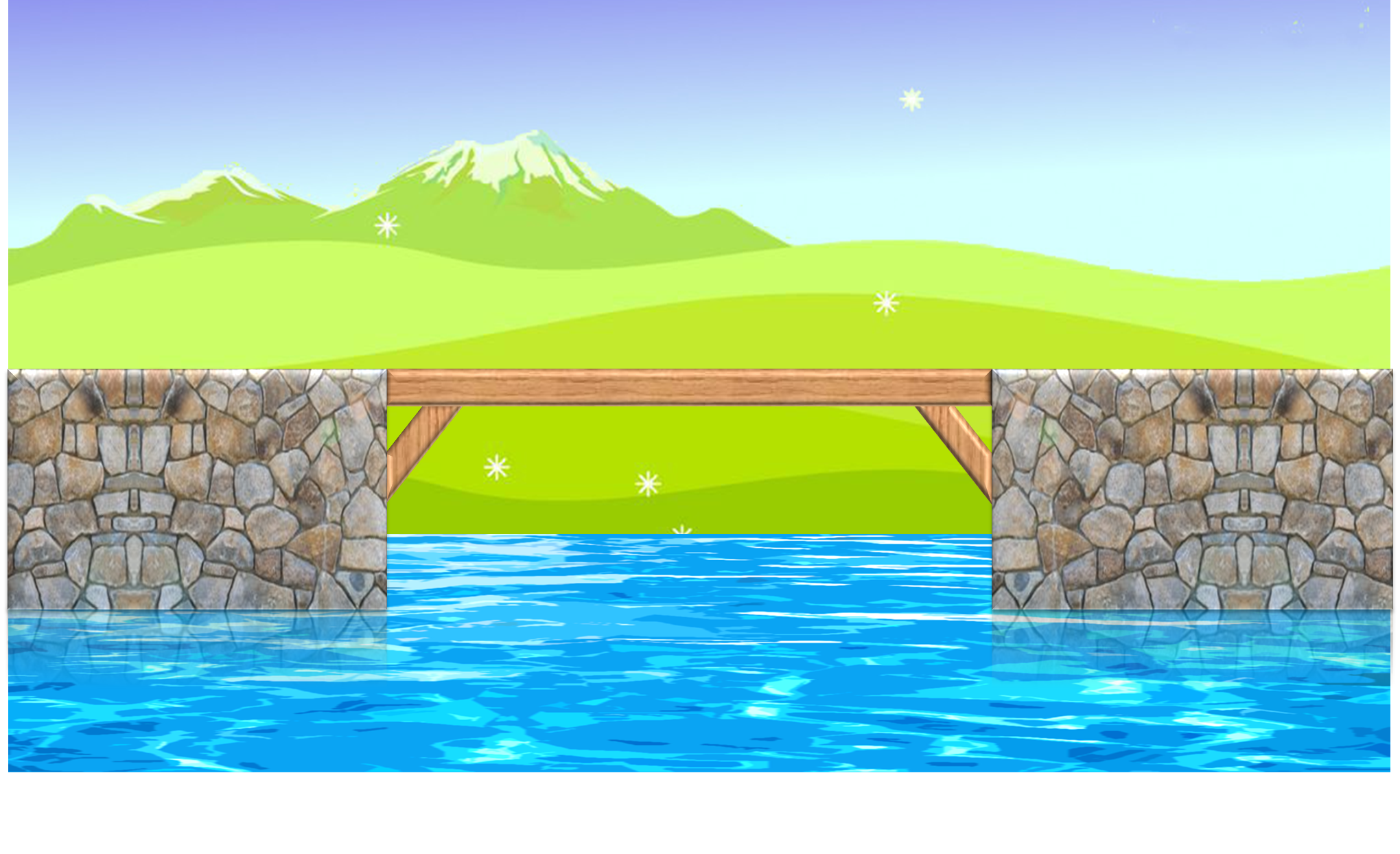 Where will you be this weekend?
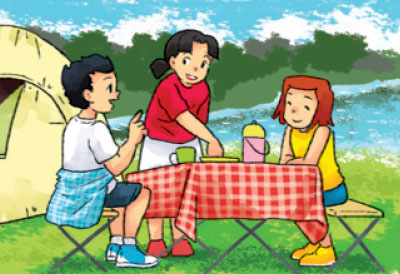 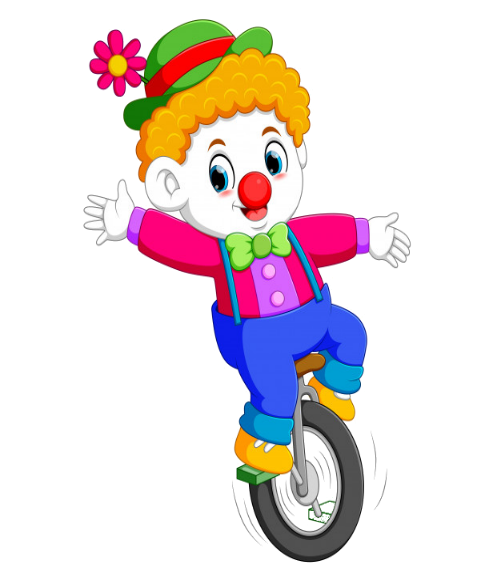 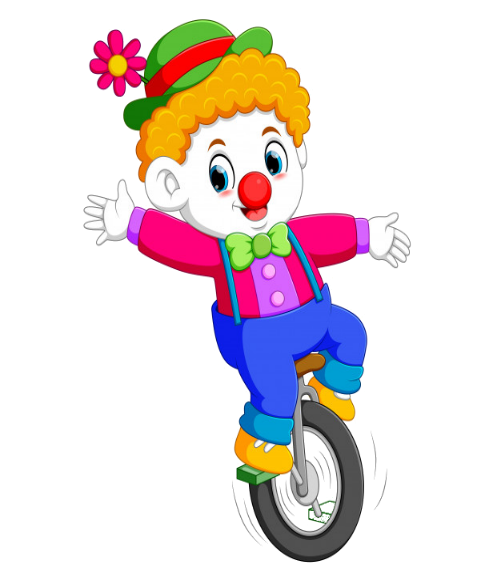 I think I'll be at school.
I think I'll be by the sea.
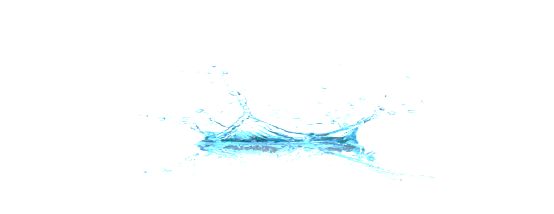 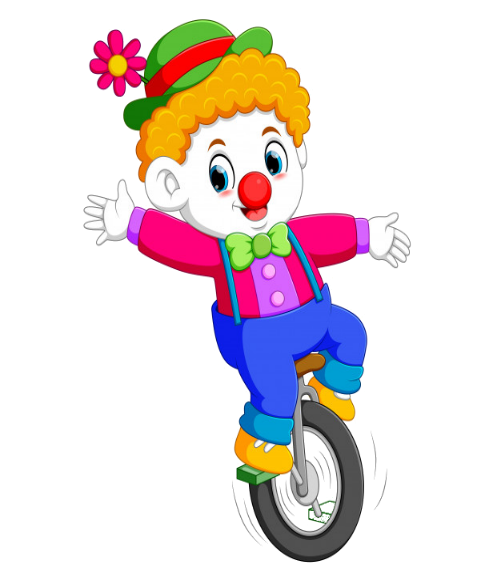 I think I'll be in the countryside.
I think I'll be on the beach.
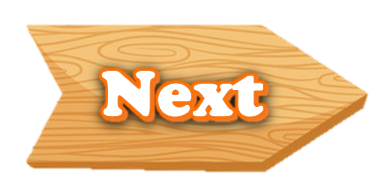 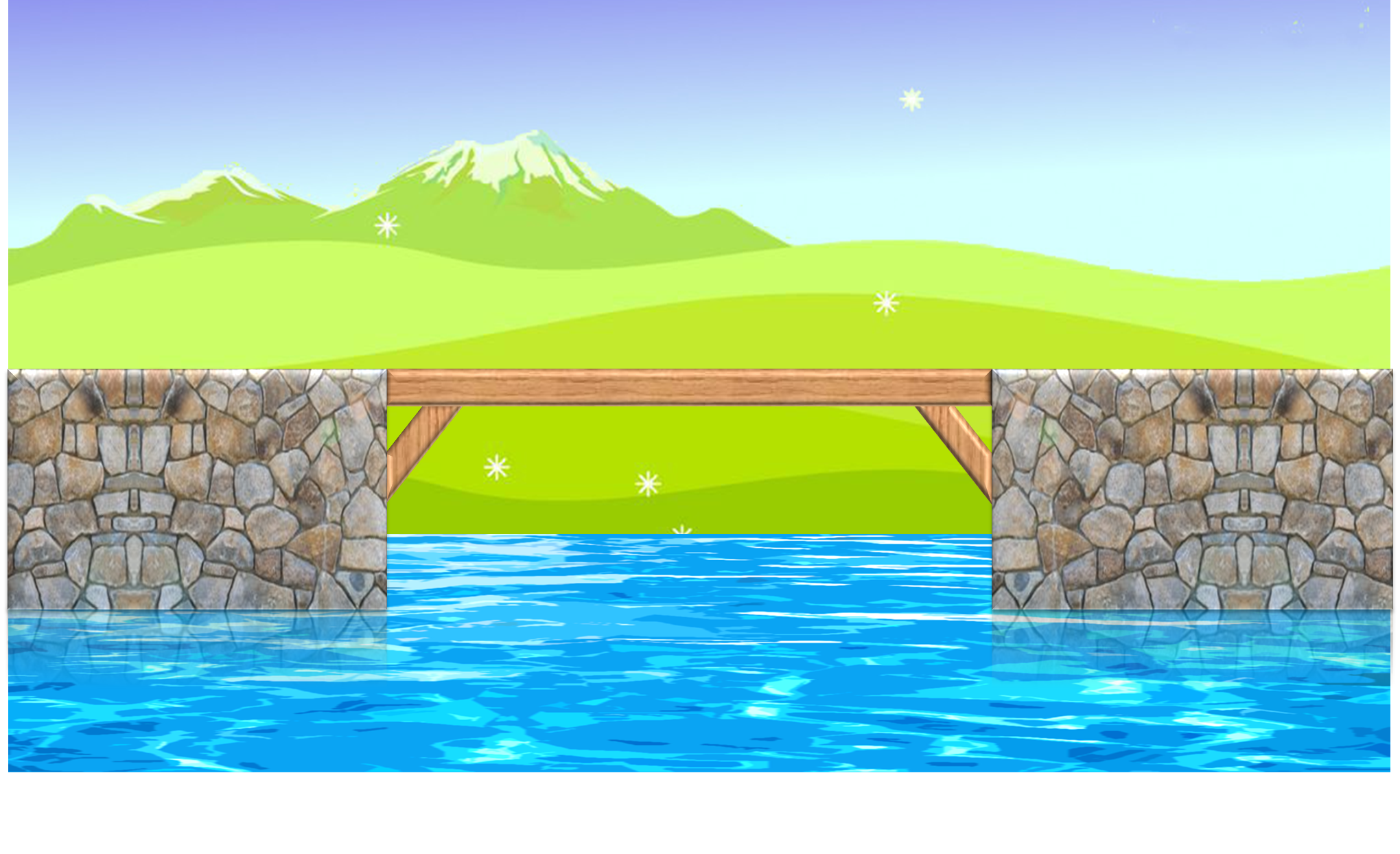 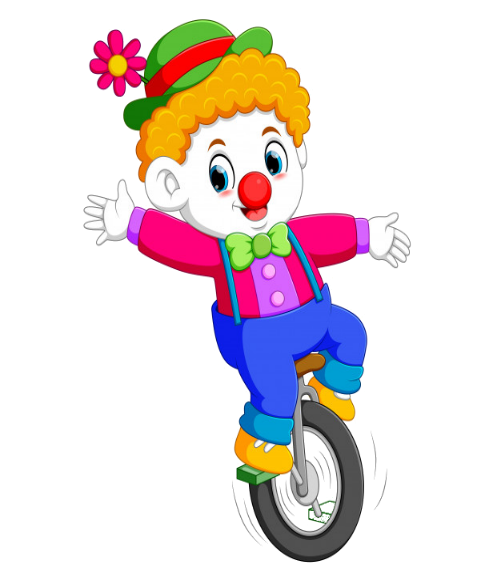 End
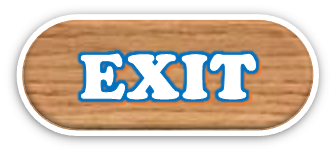 4. Listen and tick
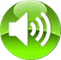 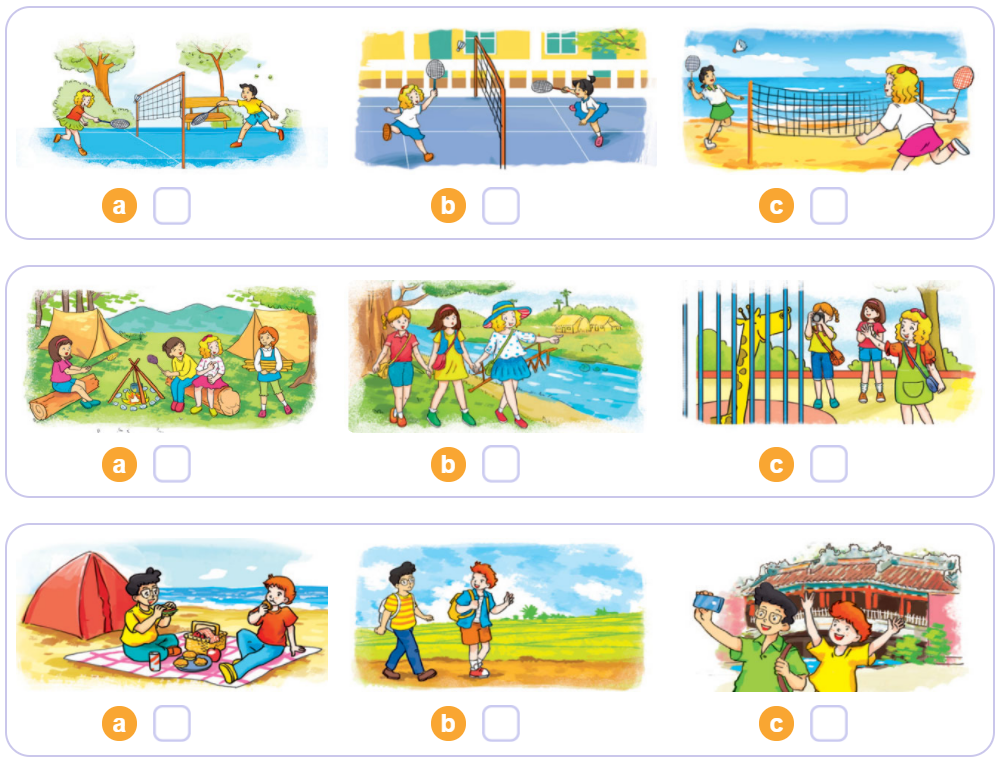 1
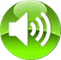 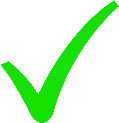 2
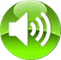 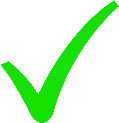 3
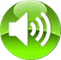 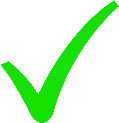 5. Read and match.
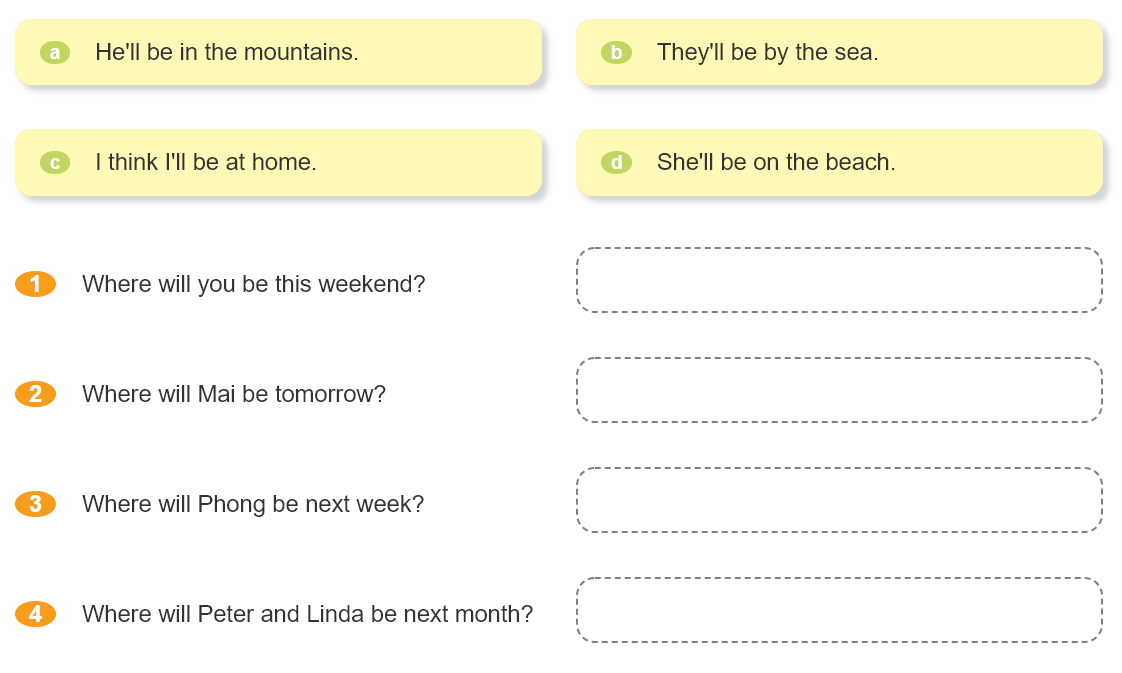 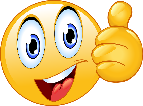 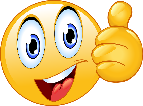 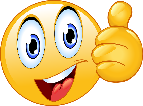 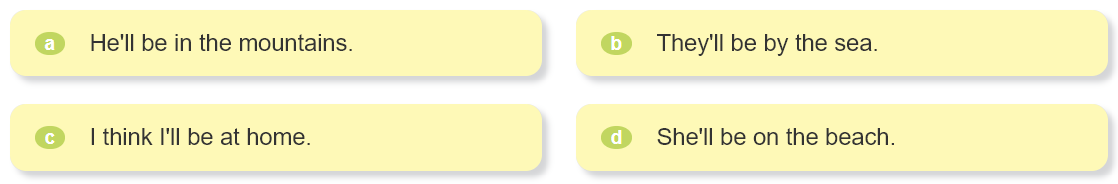 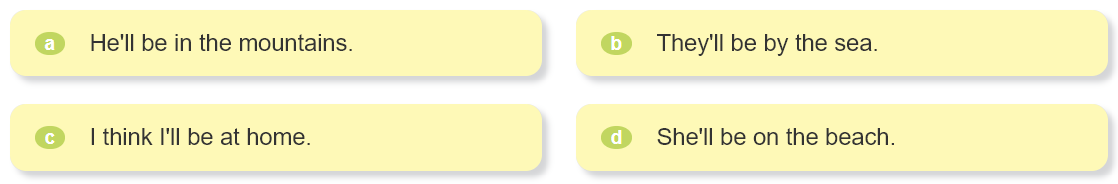 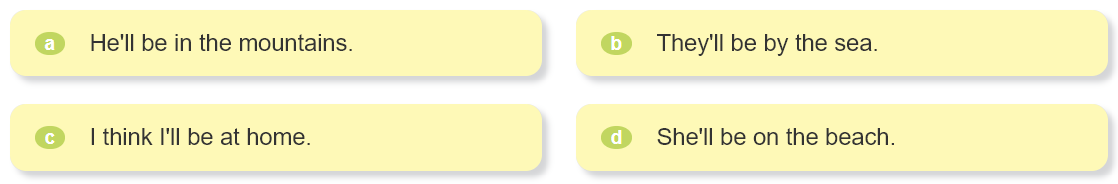 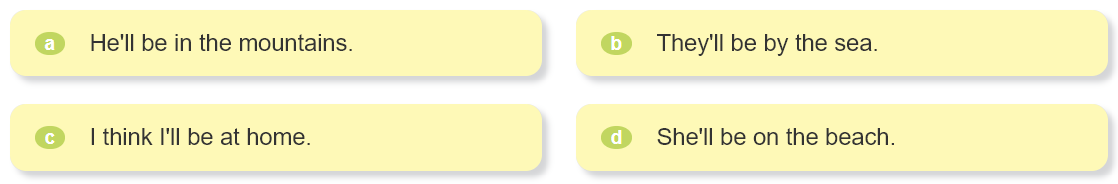 6. Let’s sing.
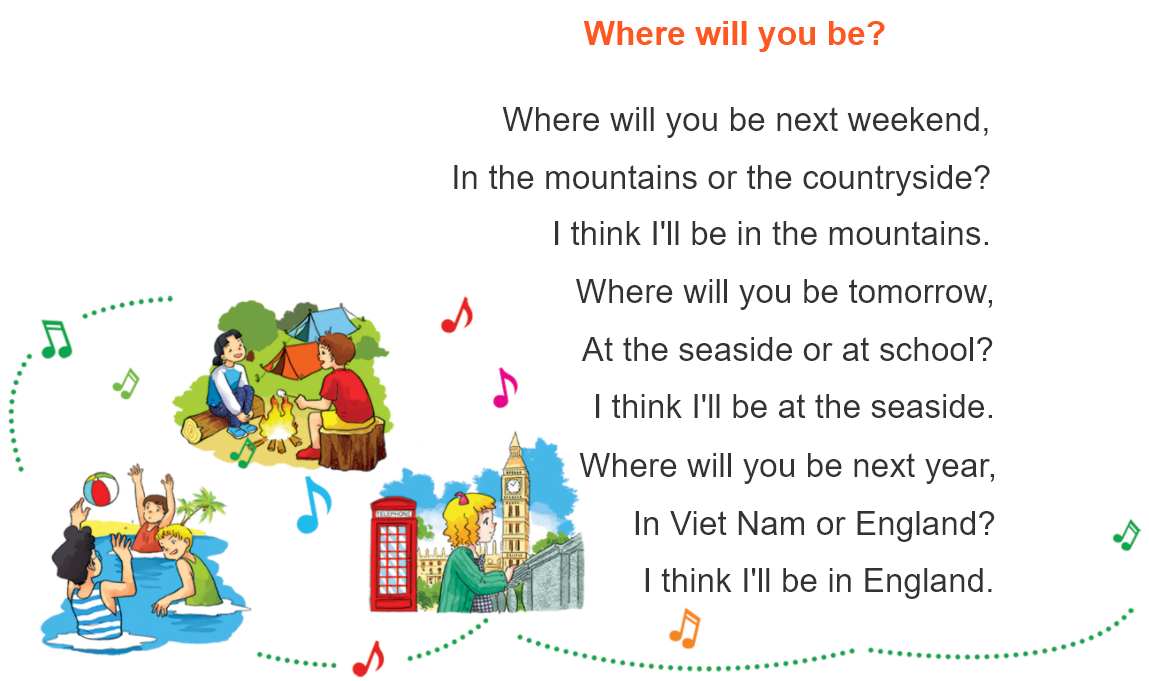 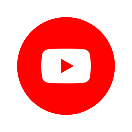 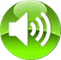